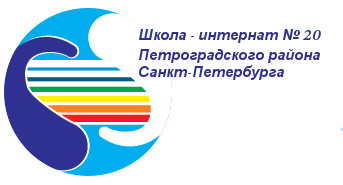 Районная конференция образовательных инноваций.Конкурс инновационных продуктов.« Комплект внутришкольного предметного мониторинга для слабослышащих обучающихся (вариант2.3) начальной школы»
Государственное бюджетное общеобразовательное учреждение школа-интернат №20 Петроградского района Санкт-Петербурга
Наименование инновационного продуктаКомплект внутришкольного предметного мониторинга для слабослышащих обучающихся (вариант 2.3) начальной школы.
Авторский коллектив: 
Манаскурт Татьяна Юрьевна, директор образовательного учреждения
Баюра Инна Александровна, заместитель директора по УВР, учитель 
Чвыкова Анастасия Андреевна, председатель МО учителей начальной школы, учитель начальных классов
Зайцева Елена Николаевна, учитель начальных классов
Дедова Ирина Анатольевна, учитель начальных классов
Абдрахманова Алия Джакаевна, учитель
Вид продуктаИП относится к категории практико-ориентированных ресурсов внедрения ФГОС НОО для обучающихся с ОВЗ
Цель: получение объективной информации о состоянии и динамике уровня предметных и общеучебных  достижений обучающимися
 Задачи: 
Оценить предметные результаты
Определить уровень учебных достижений (компетенций)
Проанализировать процесс формирования  компетенций и обобщить результат этого процесса
Определить задачи по коррекции компетенций
Актуальность ИП:
ориентирован на решение задачи обеспечения доступности качества образования для учащихся за счёт скрупулёзного и непрерывного анализа трудностей и достижений;
позволяет вовлечь в решение задач внедрения ФГОС НОО для обучающихся с ОВЗ ресурс семьи через компетентное, доброжелательное, открытое взаимодействие с ней в рамках мониторинга;
позволяет создать в образовательной организации институт непрерывной внутренней диагностики по ключевым критериям с выходом на анализ процесса компетенций, обобщение результата и определение задач по коррекции компетенций;
 развивает понимание ключевых смыслов образовательной деятельности, влияет на внутреннюю мотивацию субъектов, помогает организовать неформальное  профессиональное взаимодействие всех категорий педагогических работников школы.
Содержание ИП
ВШМ представляет собой систему диагностических материалов, ориентированных на определенную группу участников образовательного процесса.

- учеников начальной школы;
-учителей начальной школы, учителей-дефектологов,
 учителей-логопедов;
- родителей;
-администрации образовательного учреждения.
Комплект внутришкольного предметного мониторинга представляет собой совокупность взаимосвязанных элементов:
кодификатор по предметам: «Русский язык», «Математика», «Чтение», «Окружающий мир», «Развитие речи», составленный на основе ФГОС НОО для обучающихся с ОВЗ;
модели тестовых заданий как средств измерения;
 методики обработки данных и анализа полученных результатов.
Критерии предметных результатов в начальной школеподготовительный класс вариант 2.3
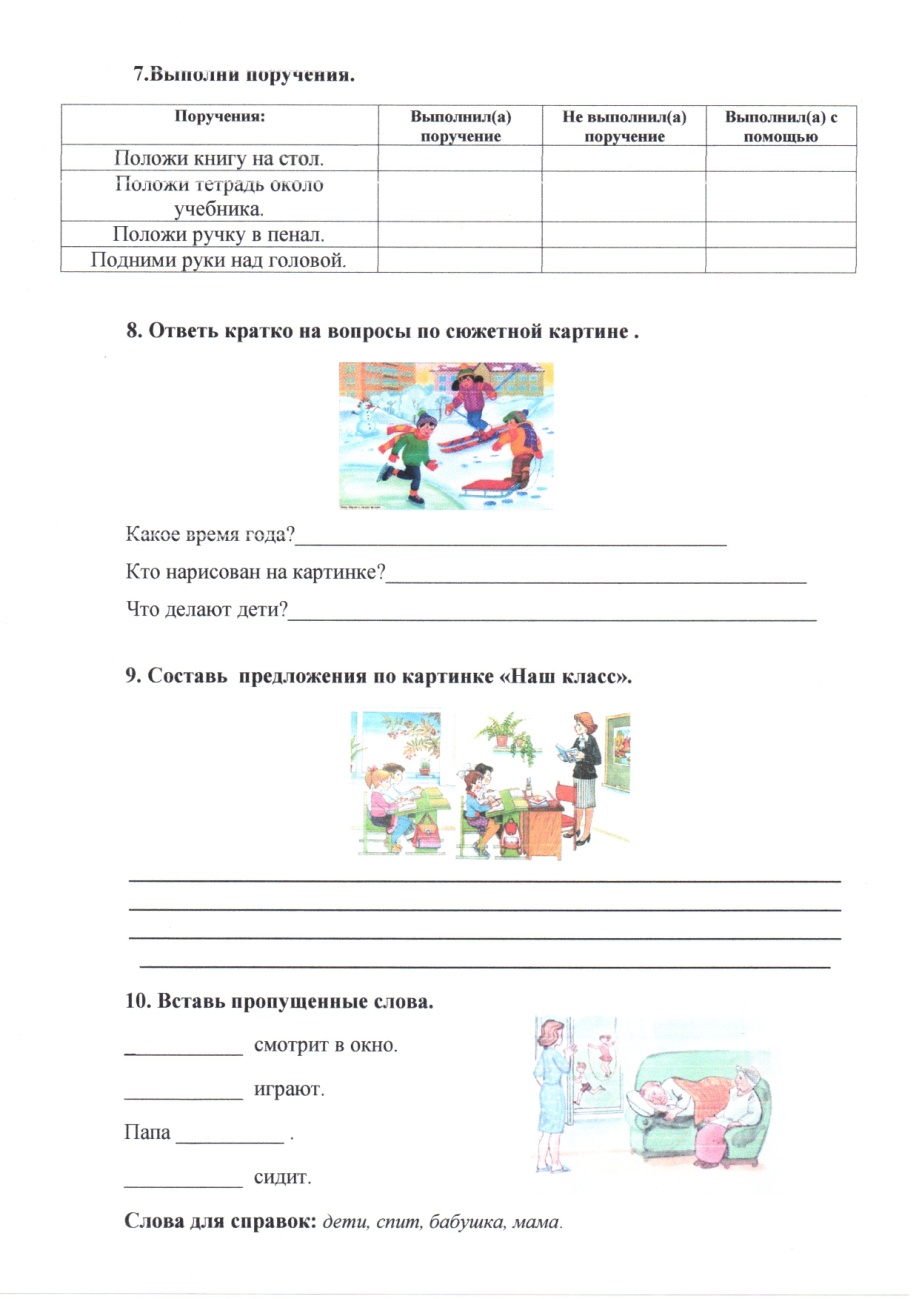 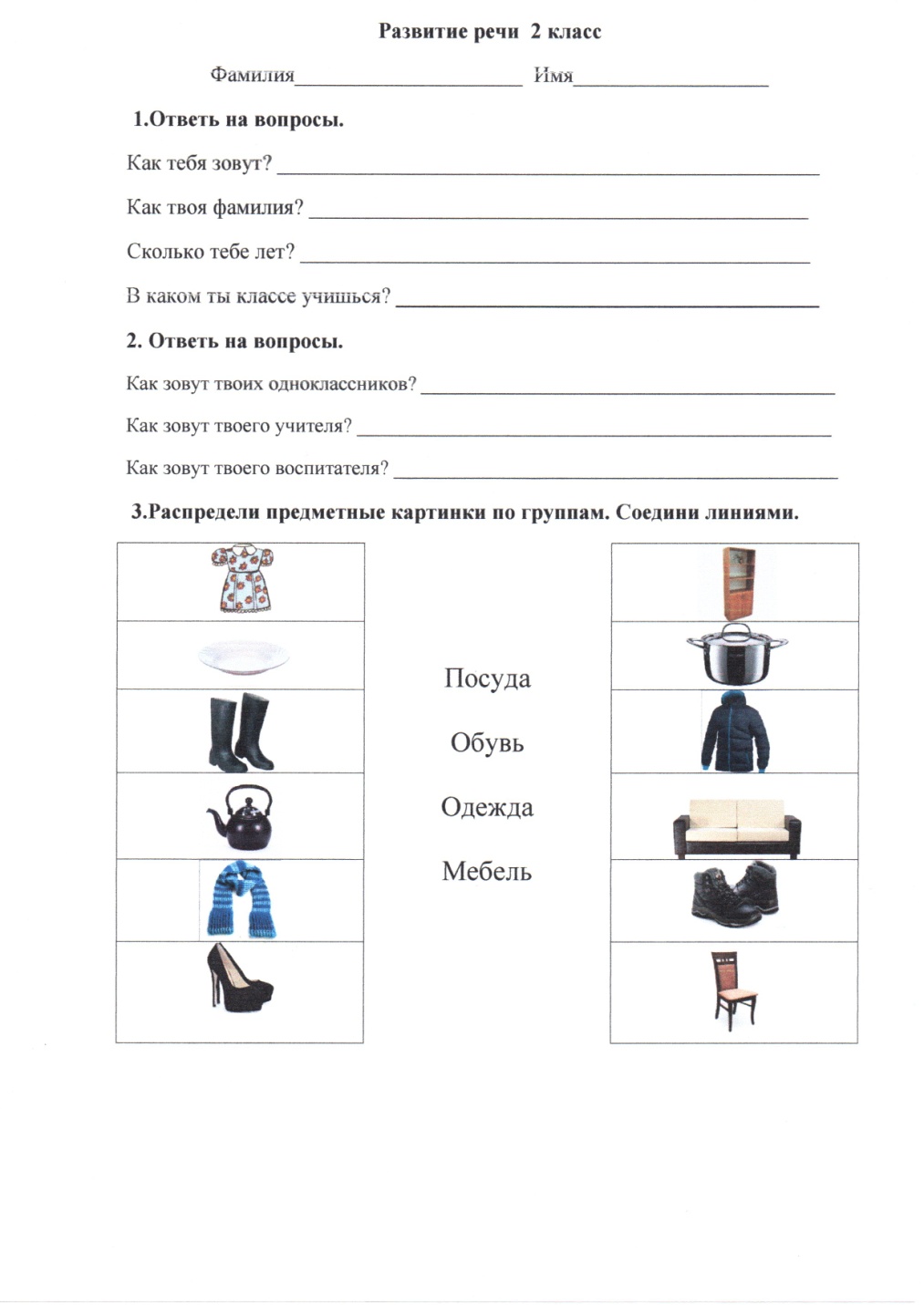 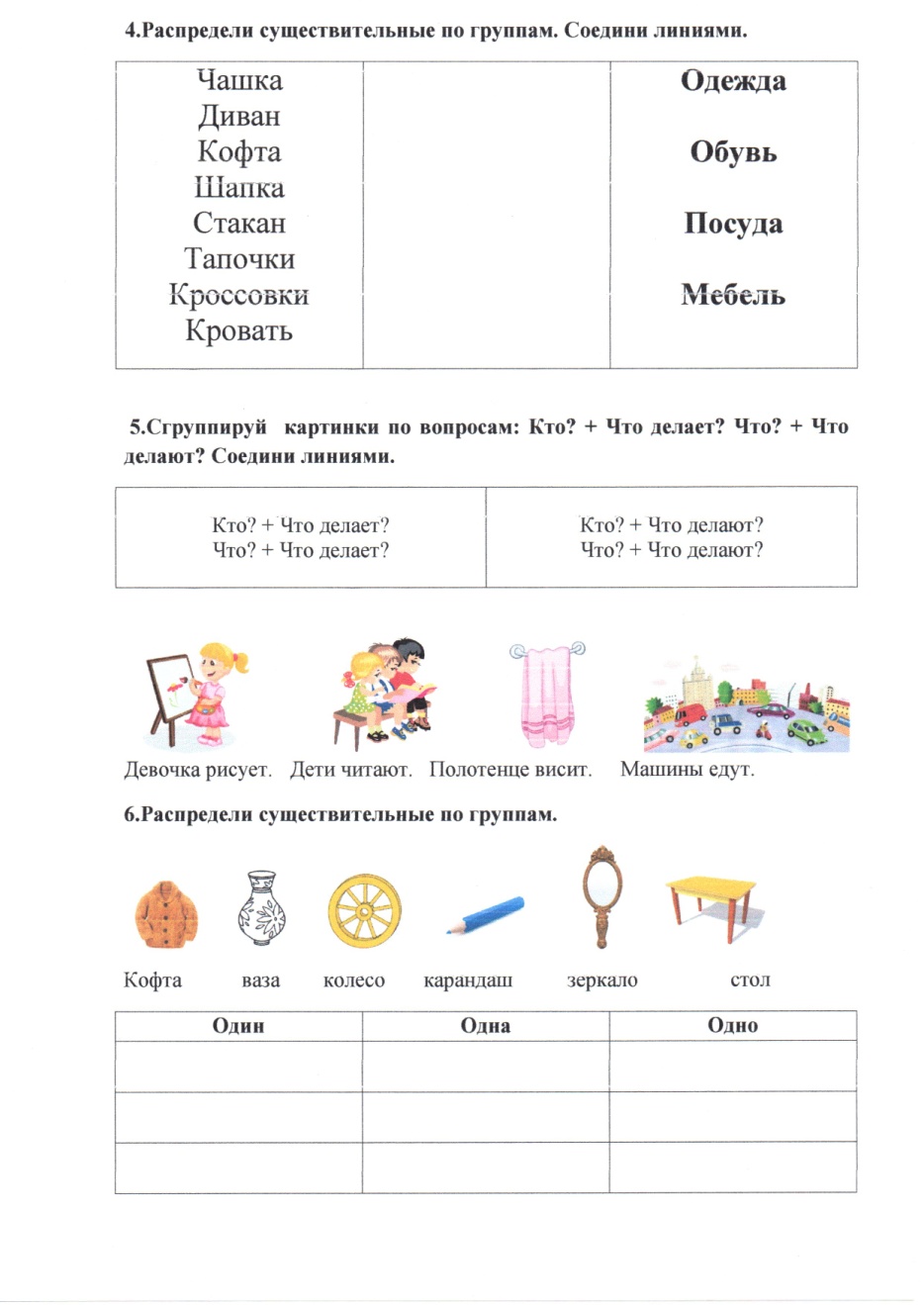 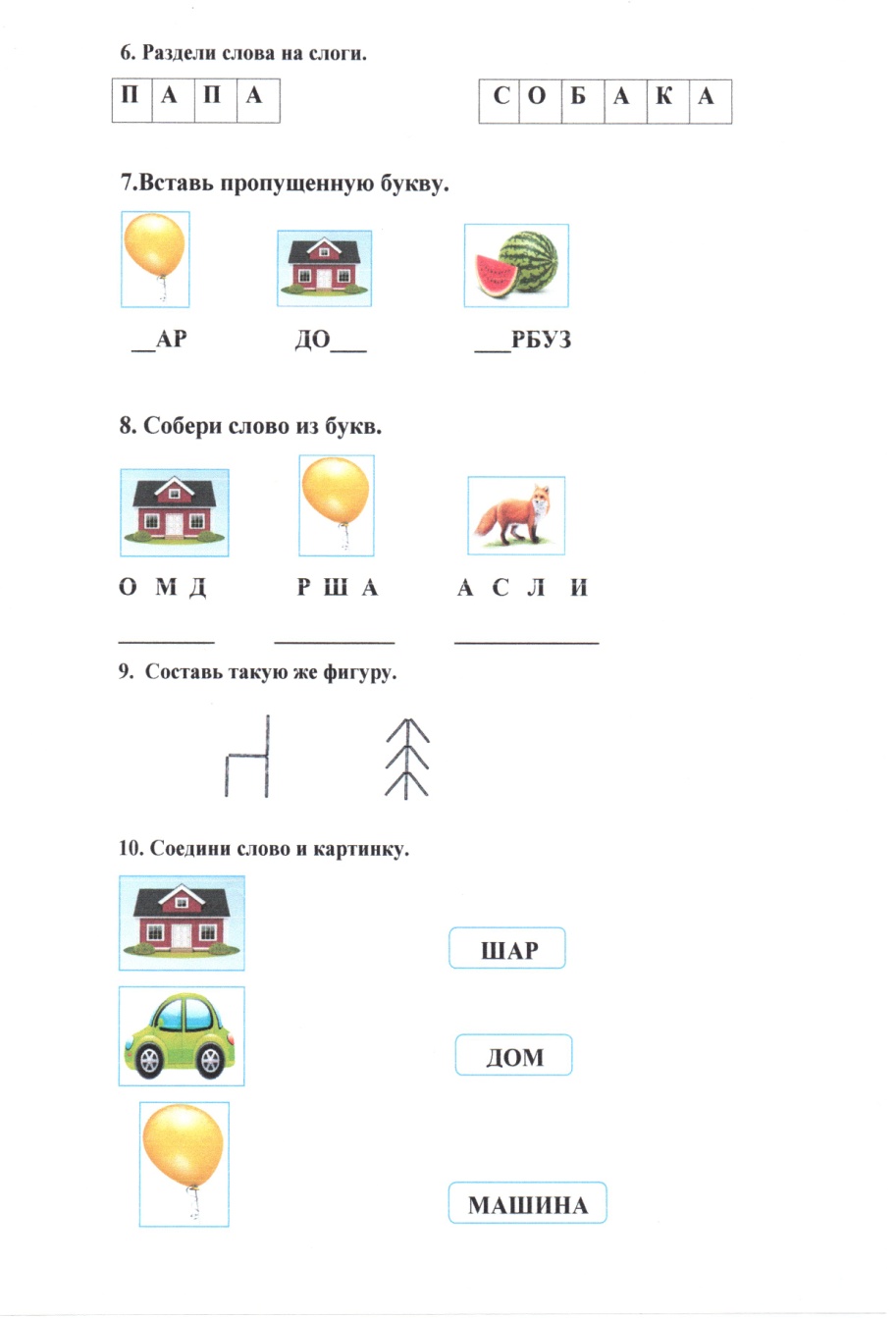 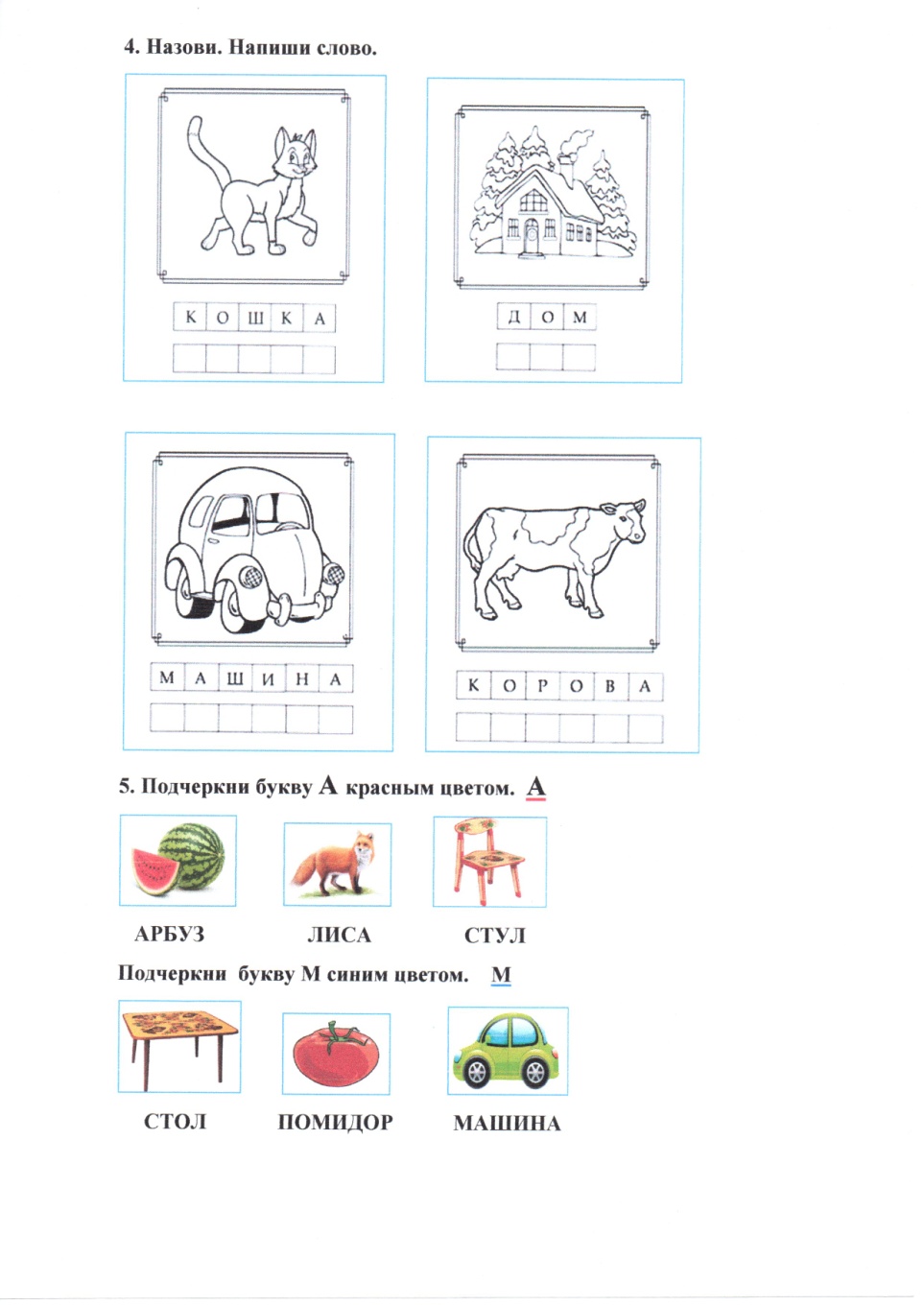 Количественные показатели                         Качественные показатели
Низкий уровень – 6-10 баллов программа не усвоена или усвоена с трудом

Средний уровень- 11-15 баллов программу усваивает, но есть трудности

Высокий уровень- 16-20 баллов программу усваивает
О баллов- обучающийся не усваивает данный навык, умение, знание

1 балл- обучающийся усваивает частично навык, умение, знание, не применяет его в полном объеме или применяет с помощью учителя

2 балла – обучающийся усвоил навык, умение, знание в полном объеме, применяет самостоятельно и переносит в новую учебную ситуацию
1-Г класс                      Учитель: _______________     май  2018 годМакс. 80 баллов
Технология отслеживания образовательных достижений учащихся позволяет:
выявить уровень освоения темы и рассмотреть динамику усвоения учебного материала;
 определить типичные ошибки в знаниях и умениях учащихся по предмету;
 скорректировать рабочие программы по предметам;
 скорректировать работу по устранению данных ошибок с целью повышения результативности коррекционно-образовательной работы
Новизна ИП
Комплексная психолого-педагогическая диагностика, отвечающая требованиям современных образовательных программ, предъявляемых к мониторинговым диагностическим обследованиям процесса усвоения программного материала слабослышащими обучающимися с интеллектуальными  нарушениями отсутствует, что определяет необходимость её разработки.
Ни в одном из рассматриваемых аналоговых продуктах не содержится материалов, направленных на определение уровня учебных достижений слабослышащих обучающихся с интеллектуальными нарушениями начальной школы.
Практическая востребованность
В настоящее время школьная практика обучения детей с особыми образовательными потребностями  с точки зрения оценки эффективности и качества испытывает очевидный дефицит прямых, понятных учителю, ученикам и родителям, инструментов диагностики и анализа.  Предлагаемый продукт содержит в себе целостный комплект диагностических процедур, при проведении которых задействованы все участники образовательного процесса.
Спасибо за внимание!